"Digitális világ – ifjaktól az örök ifjakig„2. rész
GINOP-3.3.3-17-2019-00136
A tanfolyam tematikája
Ismerkedés az eszközökkel, alapfunkcióikkal; alkalmazások, programok az eszközökön
Internetkapcsolat, weboldalak, hírportálok
Internetes keresés (képek, szövegek)
On-line térképek keresése, útvonaltervezés
On-line videók, filmek keresése
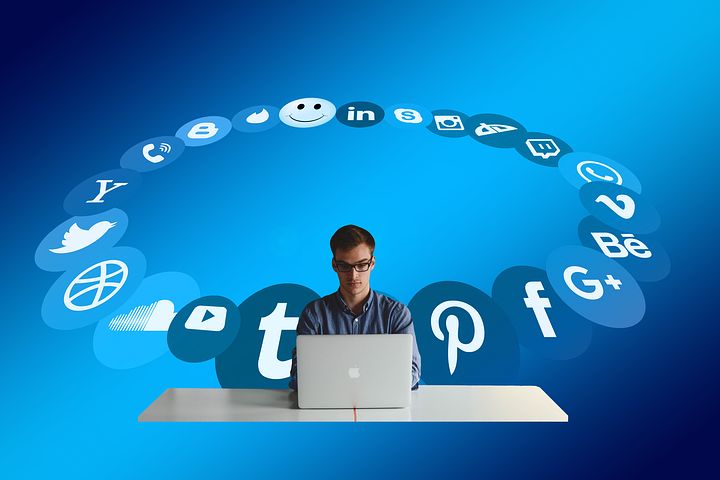 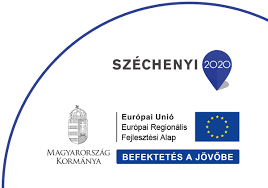 A tanfolyam tematikája
E-mail fiók létrehozása; az elektronikus levelezés alapjai (levél küldése, fogadása) 
Közösségi média; Facebook (fiók létrehozása, alapbeállítások)
Ügyfélkapu (létrehozása, alapfunkcióinak megismerése); álláskeresés on-line
On-line vásárlások
Összefoglalás, a felmerülő kérdések megbeszélése
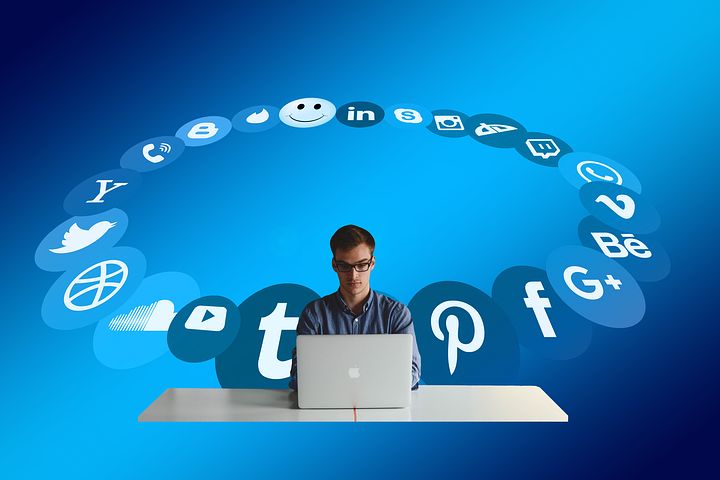 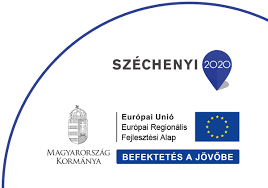 Digitális kapcsolattartás
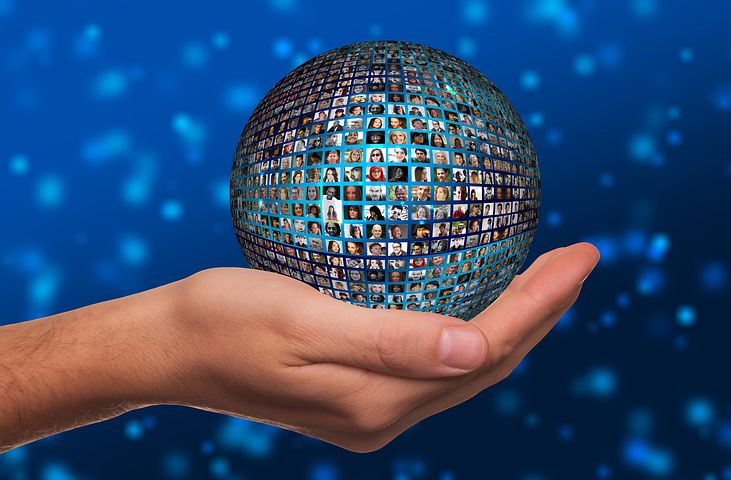 E-mail
Közösségi oldalak
Azonnali üzenetküldés
Internetes telefon
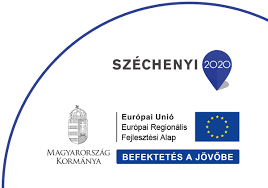 E-mail
Az e-mail olyan rendszer, amelynek segítségével más felhasználók számára leveleket, üzeneteket vagy fájlokat küldhetünk, fogadhatunk.
Az elektronikus levelek kezeléséhez szükségünk van egy postafiókra, ahová a leveleink megérkeznek. A postafiók egy olyan levelezőszerveren van (Mail Server), amely folyamatosan kapcsolódik az Internetre.
A postafiókba érkezett leveleket a levelezőprogram segítségével tudjuk elolvasni. Választhatunk web-es felületű (Gmail, Freemail, Citromail), vagy számítógépre telepítet (Outlook Express) levelezőprogramot is.
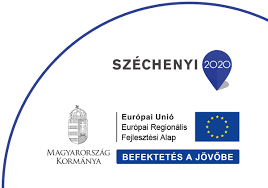 Az E-mail útja
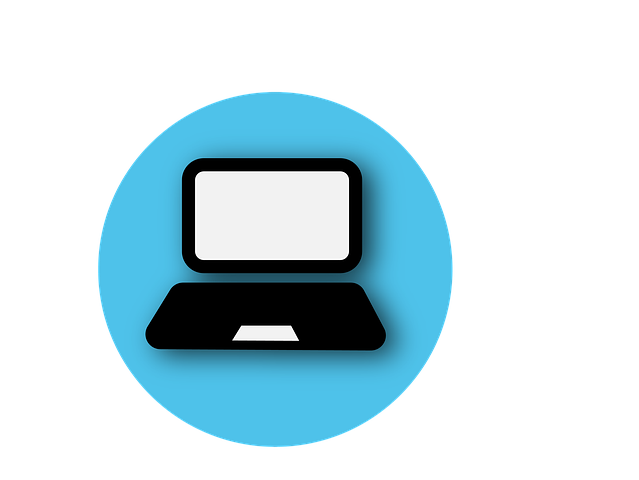 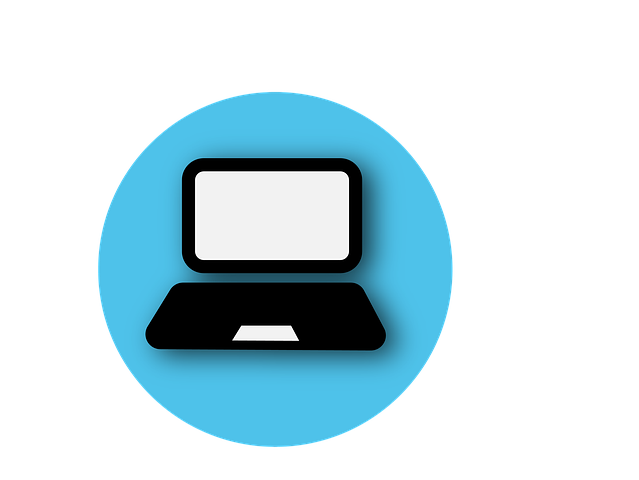 Internet
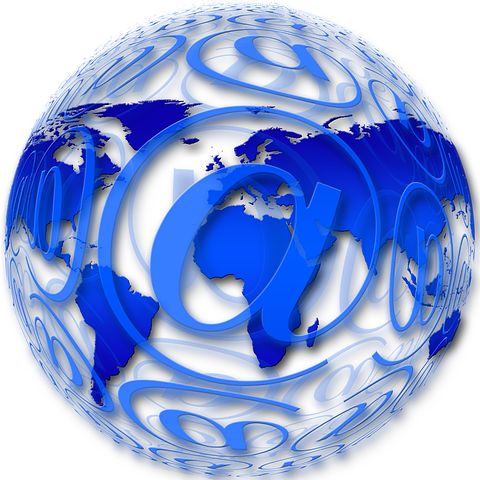 A feladó számítógépe
A címzett számítógépe
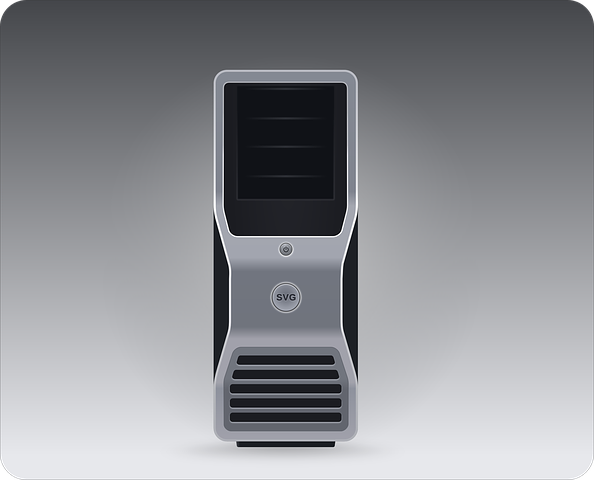 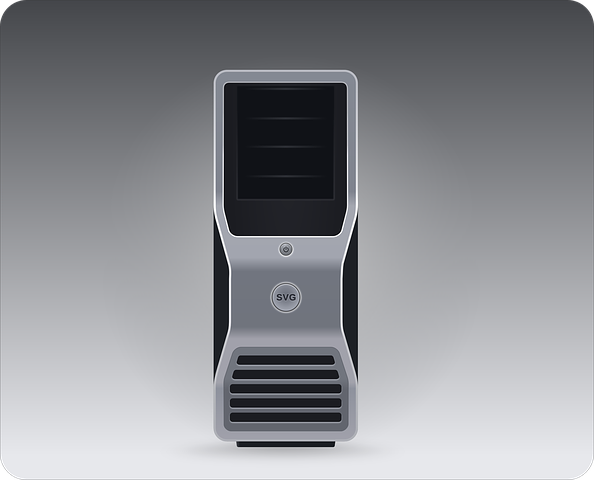 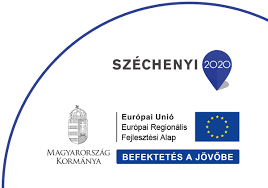 A feladó levelezőszervere
A címzett levelezőszervere
Levelező programok
Web-es felületű 
Gmail
Freemail
Citromail
Yahoo
stb.
Számítógépre telepítet
Outlook Express
Mozilla Thunderbird
stb.
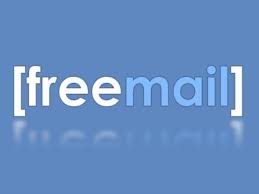 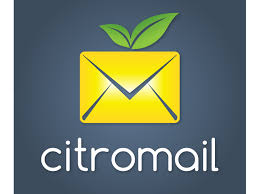 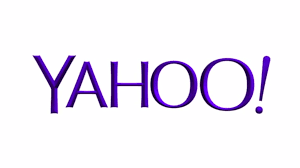 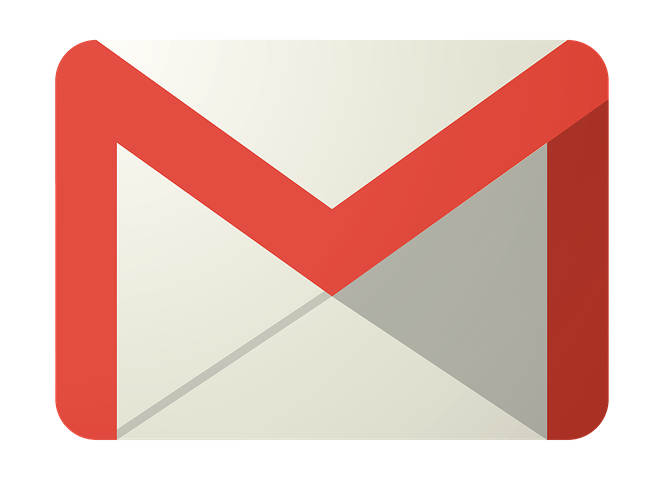 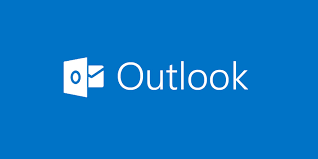 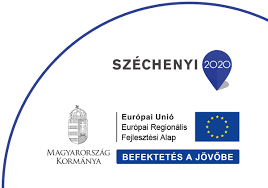 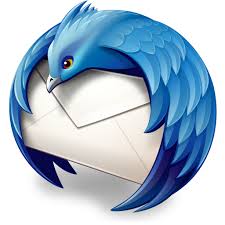 Számítógépre telepített Levelező programok
Előnyök:
saját számítógépen tároljuk a leveleket
Internet kapcsolat nélkül is használható
Hátrányok:
csak saját számítógépünkön lehet elérni
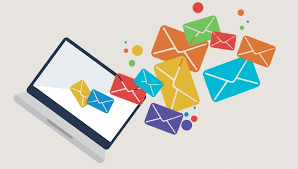 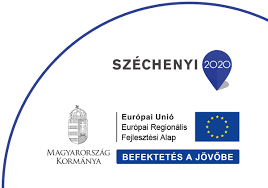 Web-es felületű Levelező programok
Használatukhoz regisztráció szükséges.
Előnyök:
a levelek bárhonnan elolvashatók
az üzembe helyezéséhez nincs szükség semmiféle beállításra
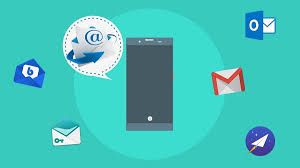 Hátrányok:
korlátozott postafiókméret
a csatolmányokat kissé bonyolultabban kezeli
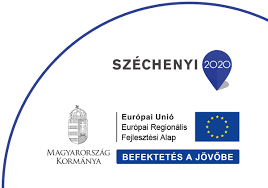 Postafiók létrehozása
A postafiók létrehozásához regisztrálnunk kell a szolgáltatónál, ehhez ki kell töltenünk egy űrlapot.
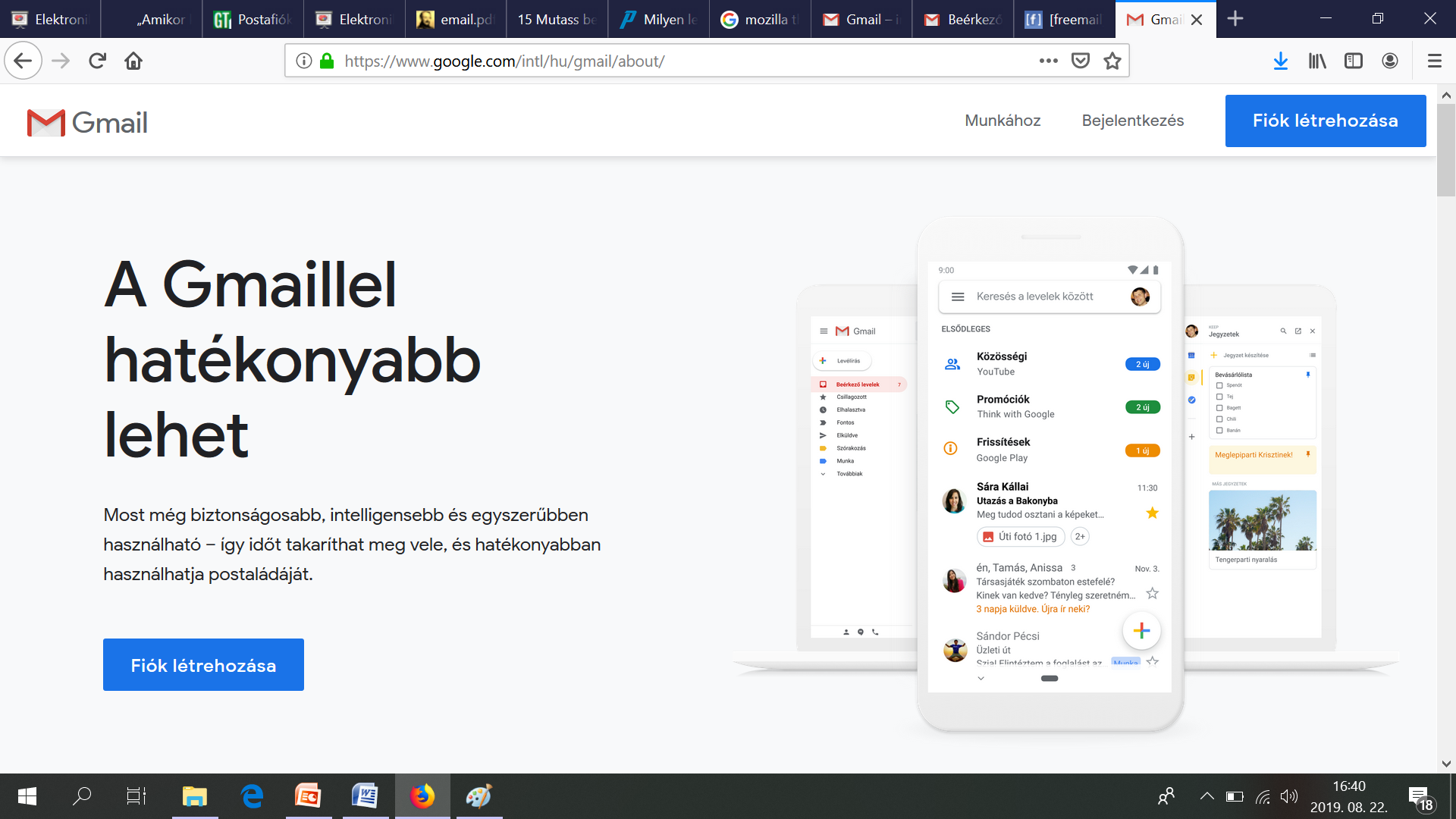 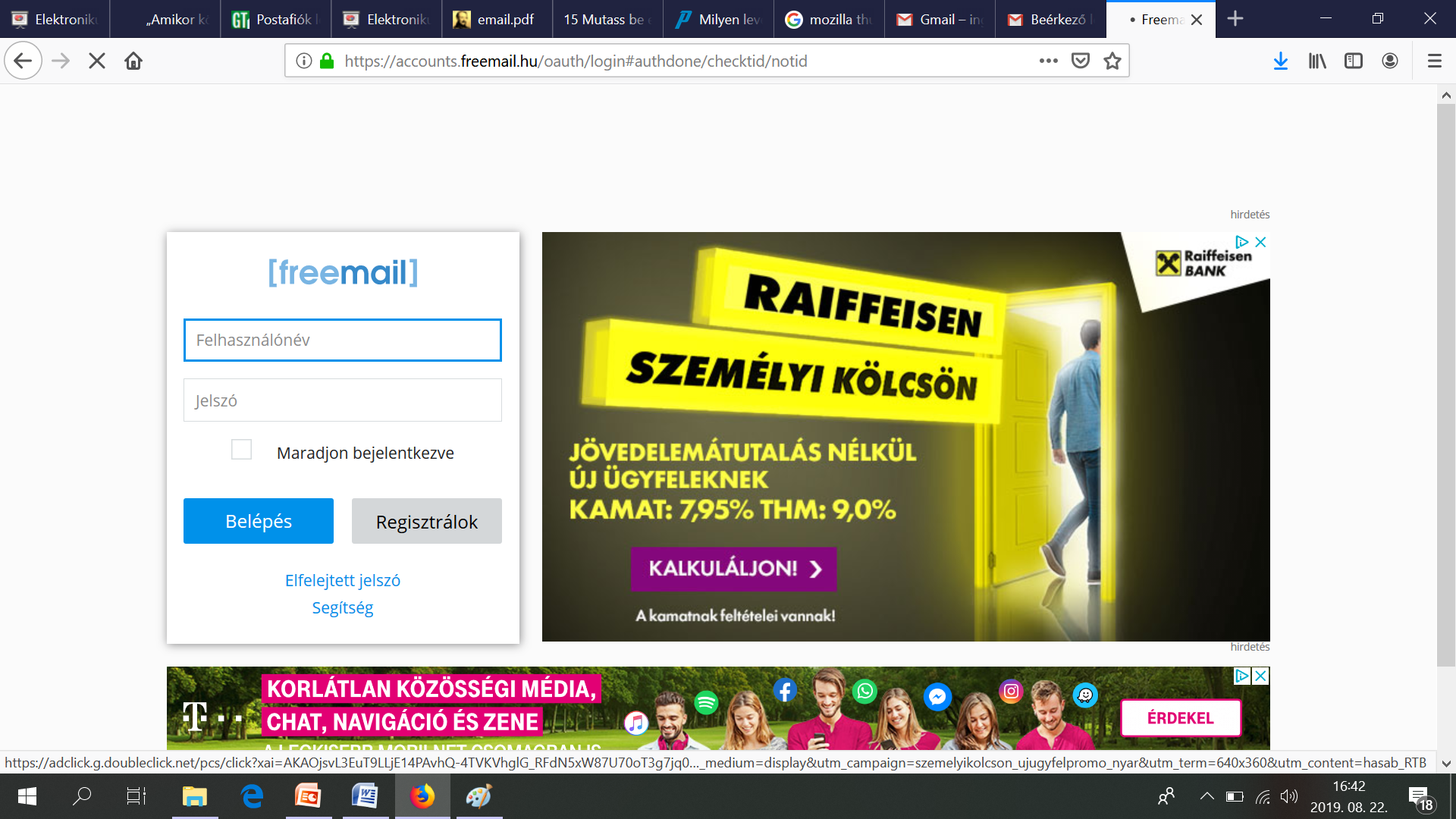 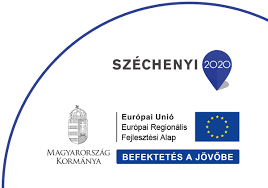 Regisztráció
Postafiók létrehozása
A regisztrációhoz meg kell adnunk egy felhasználónevet, amely egyben az e-mail címünk eleje lesz, illetve egy jelszót.
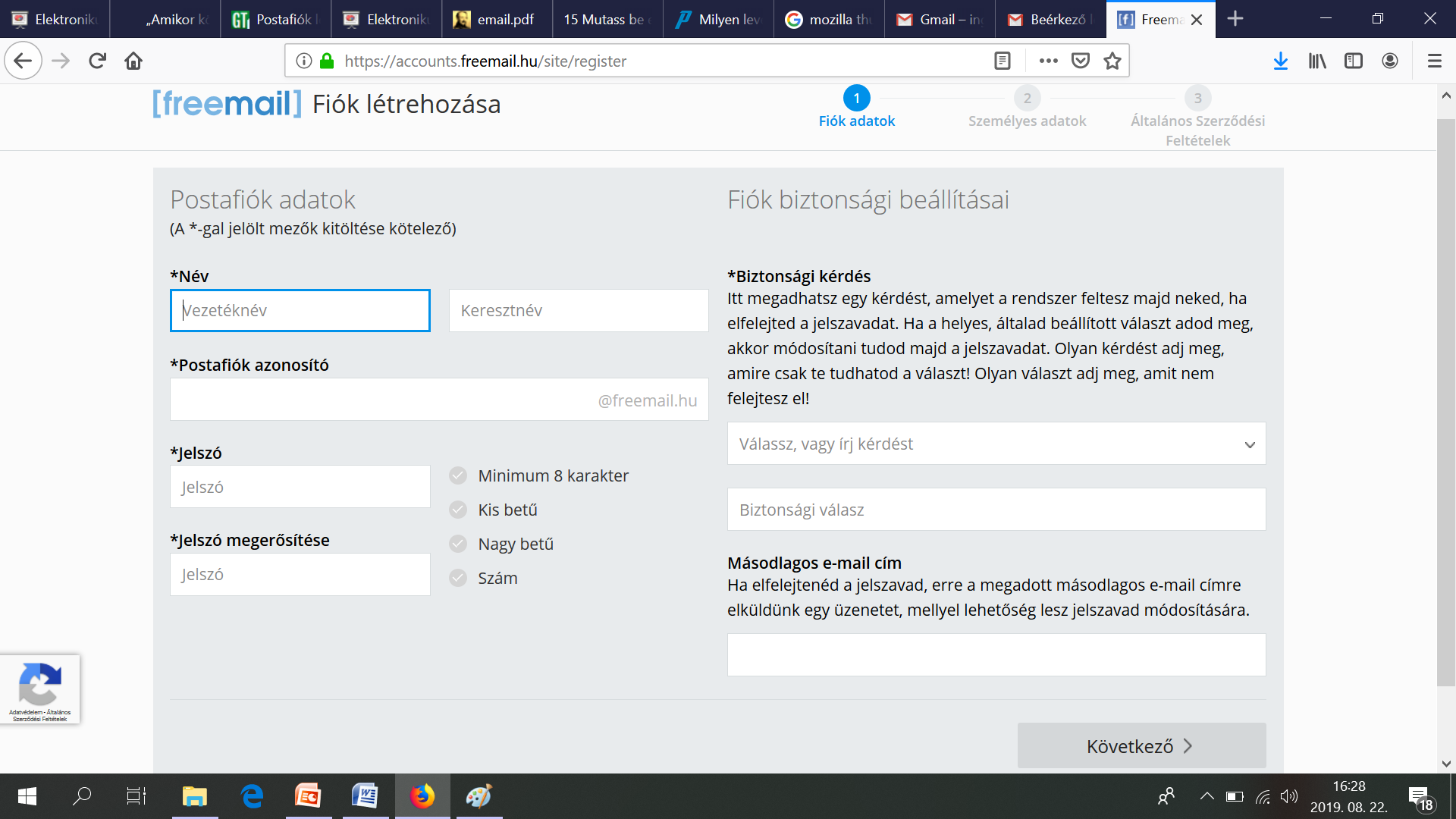 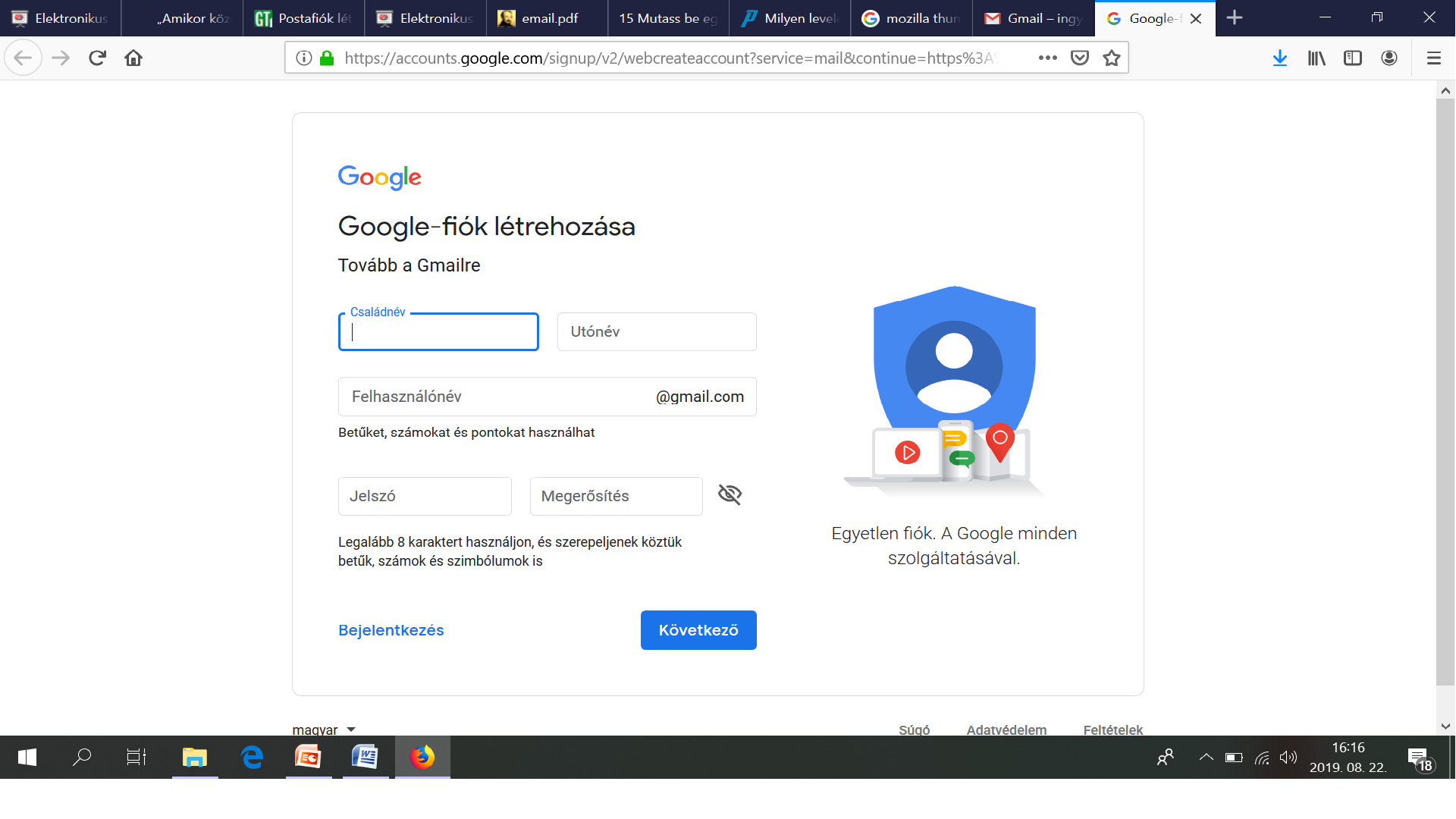 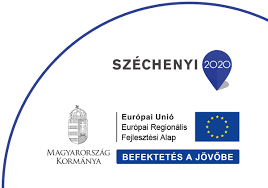 Jelszó
Felhasználónév
Postafiók létrehozása
A regisztráció során meg kell adnunk még néhány személyes adatot is pl. név, születési idő, nem, érdeklődési kör, stb. Az űrlap kitöltése után el kell fogadnunk még a szerződési feltételeket, és ezek után beléphetünk az e-mail fiókunkba.
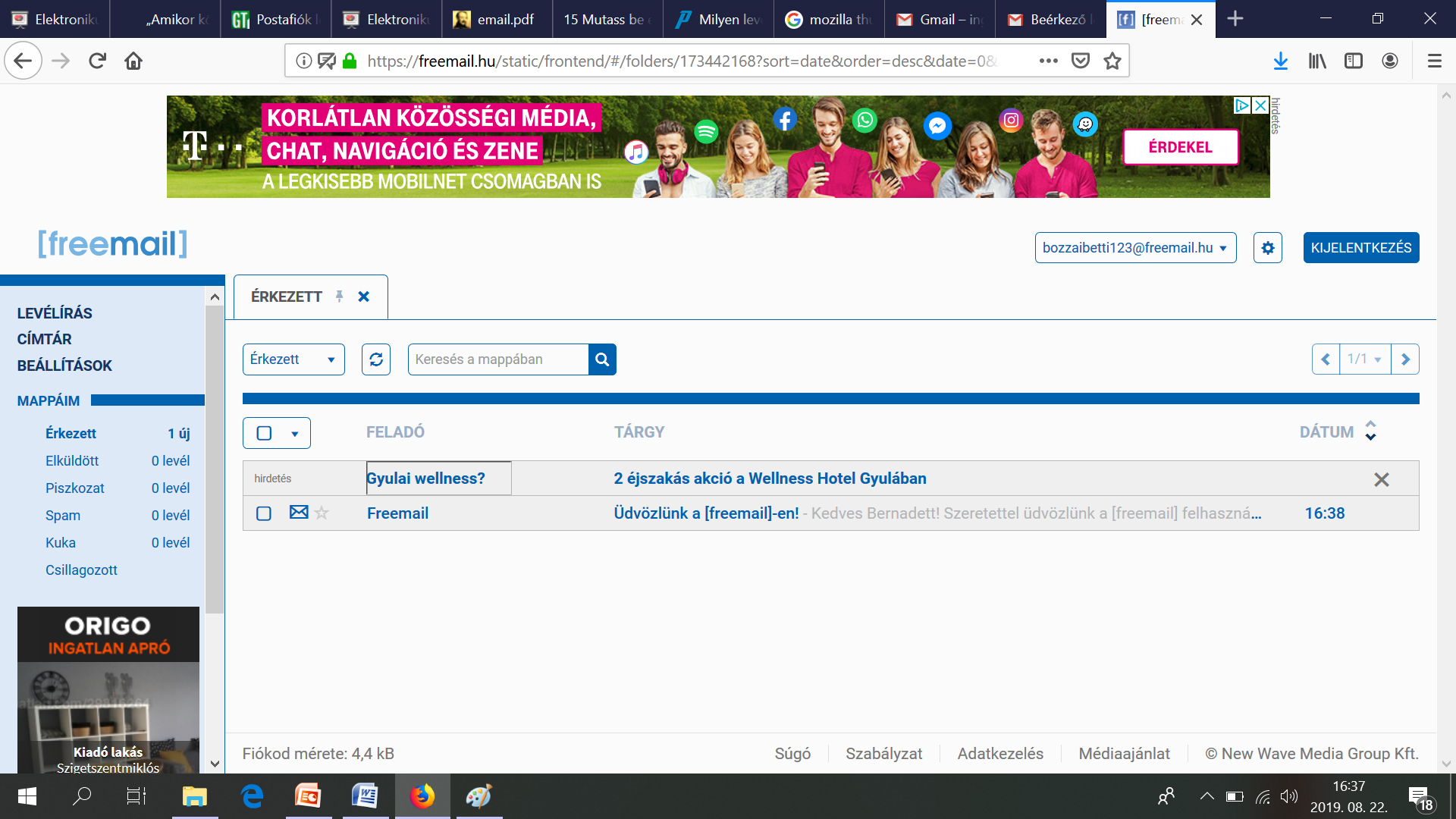 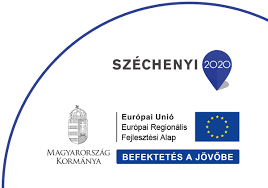 Az e-mail cím felépítése
név@kiszolgáló
felhasználónév
vagy
postafiók azonosító
A levelezőrendszer
címe
kötelező elválasztójel
(kukac)
AltGr + V
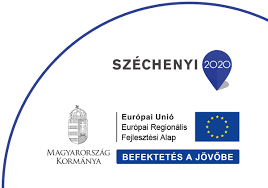 A levelezőrendszer szolgáltatásai
Levelek kezelése:
levél olvasása
levél nyomtatása
válasz a levélre
levél továbbítása
mellékletek megnézése, letöltése
kategóriák megjelenítése
levél megjelölése
keresés a levélben
levél törlése
levél átmásolása másik mappába
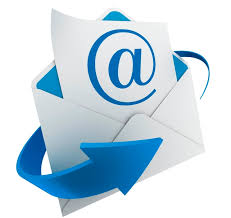 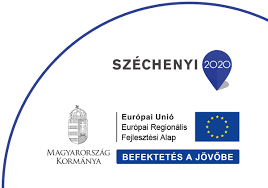 A levelezőrendszer további szolgáltatásai
helyesírás ellenőrzése
fájl csatolása
fontosság megadása
visszaigazolás kérése
címlista kezelése
automatikus aláírás
piszkozat készítése
irattartók kezelése
szűrési szabályok
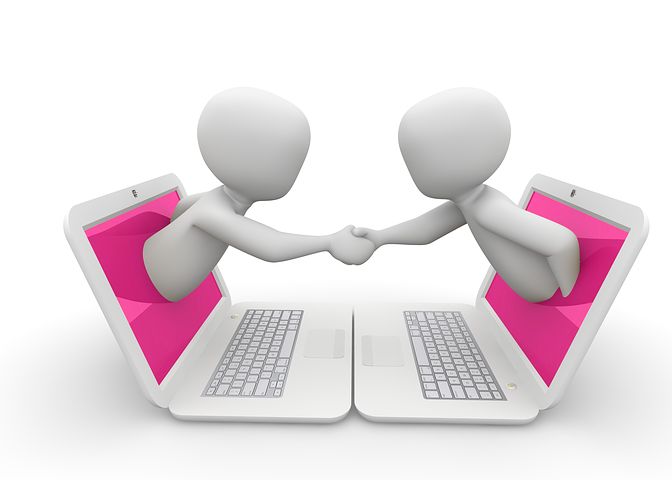 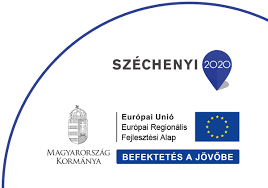 levélírás
Új levél írásakor kötelezően meg kell adni a címzett e-mail címét és illik megadni a levél tárgyát is.
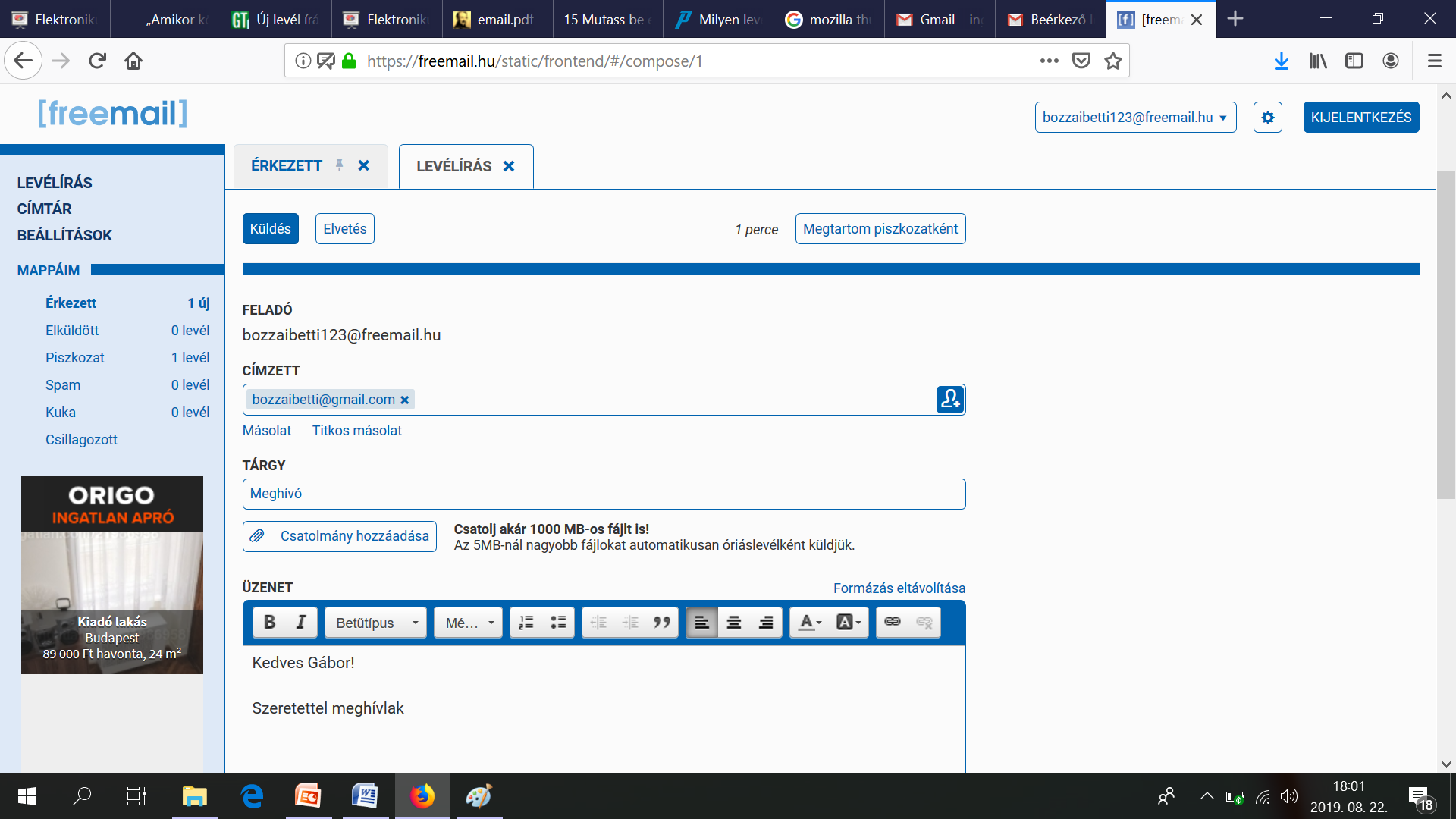 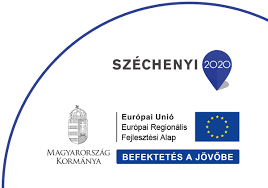 Válasz, továbbítás
Lehetőségünk van egy korábban kapott levélre válaszolni, ekkor a levél tárgyát levelezőnk kiegészíti a Re: szócskával. Ha egy levelet továbbítunk, akkor a levél tárgya Fw: kiegészítést kap.
A továbbított és a válaszlevélben is megjelenik az eredeti levél teljes tartalma, amelyet kiegészíthetünk.
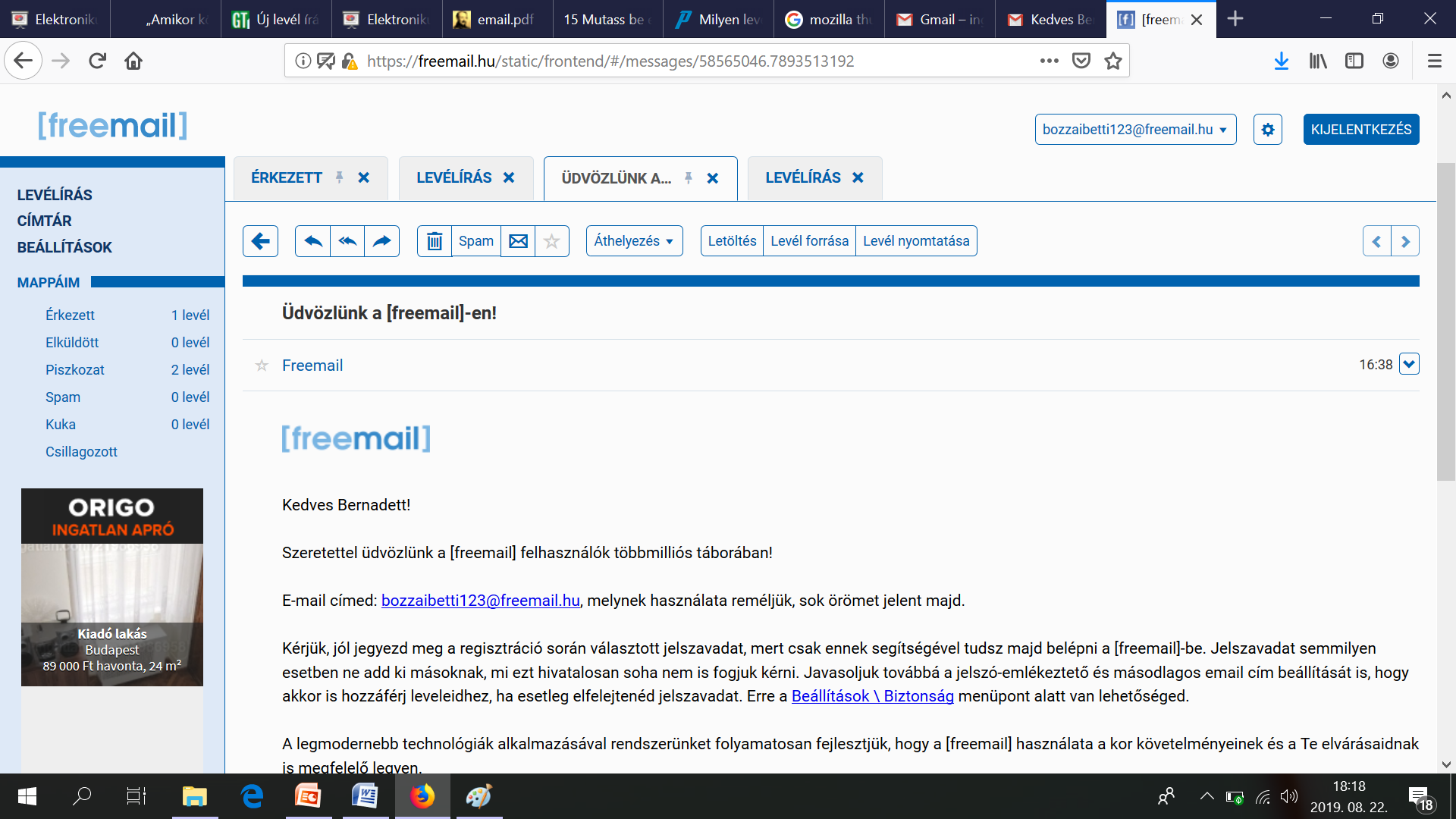 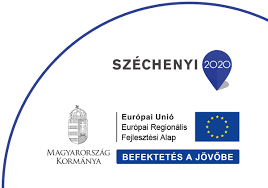 csatolmányok
Az e-mailhez csatolhatunk különböző fájlokat, például képet, dokumentumokat, stb.
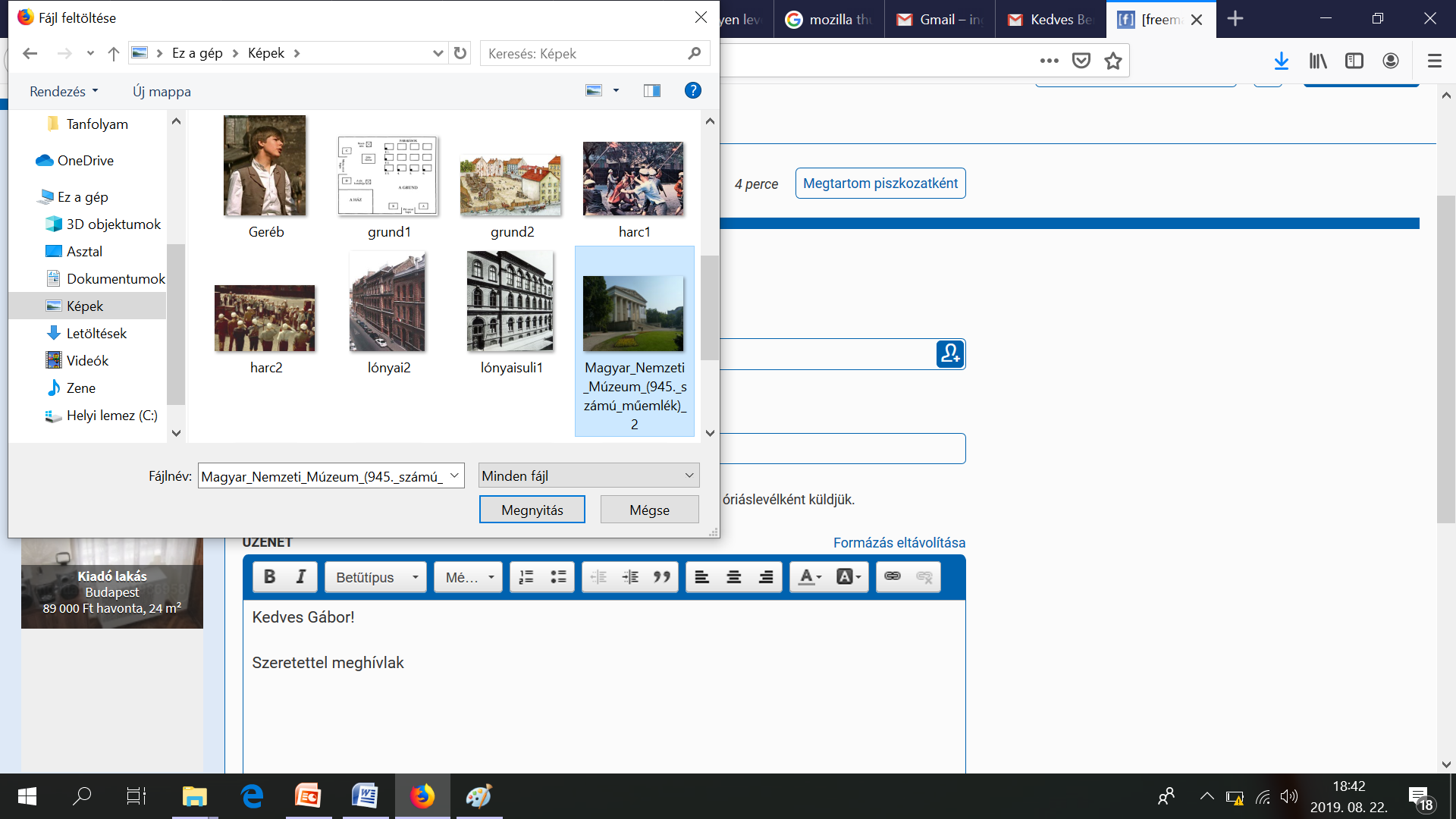 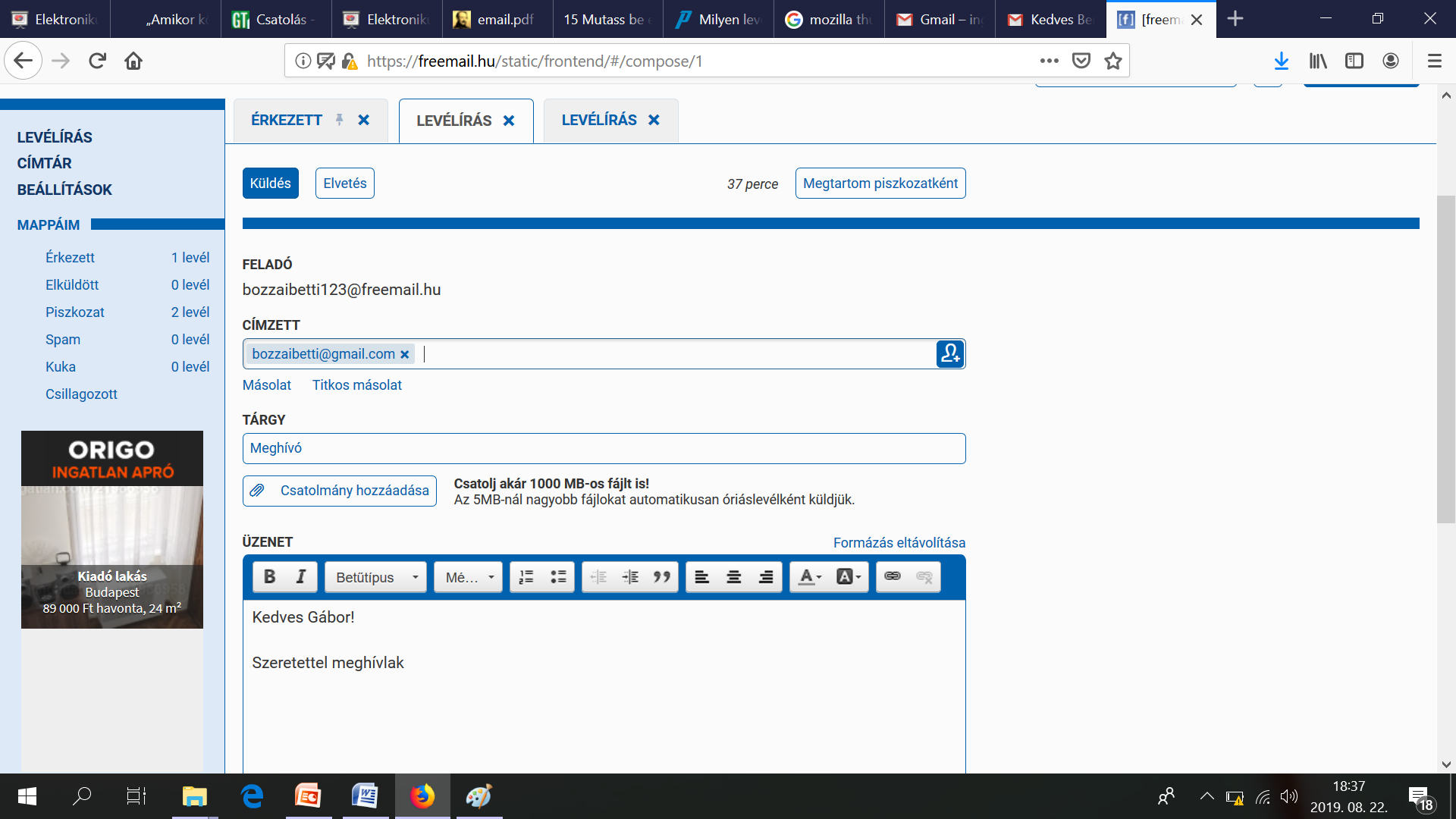 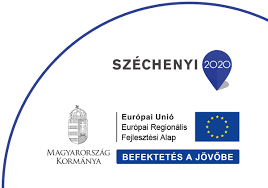 Csatoláskor ügyelnünk kell a fájl méretére. A túl nagy fájlokat korlátozhatják a szolgáltatók.
Levél fogadása
A levelezőprogramokban van egy olyan mappát, amiben a beérkező üzeneteink gyűlnek. A mappa megnyitásakor információt kapunk a beérkezett levelekről. Ebben a feladót, a levél tárgyát, méretét és beérkezésének idejét olvashatjuk el.
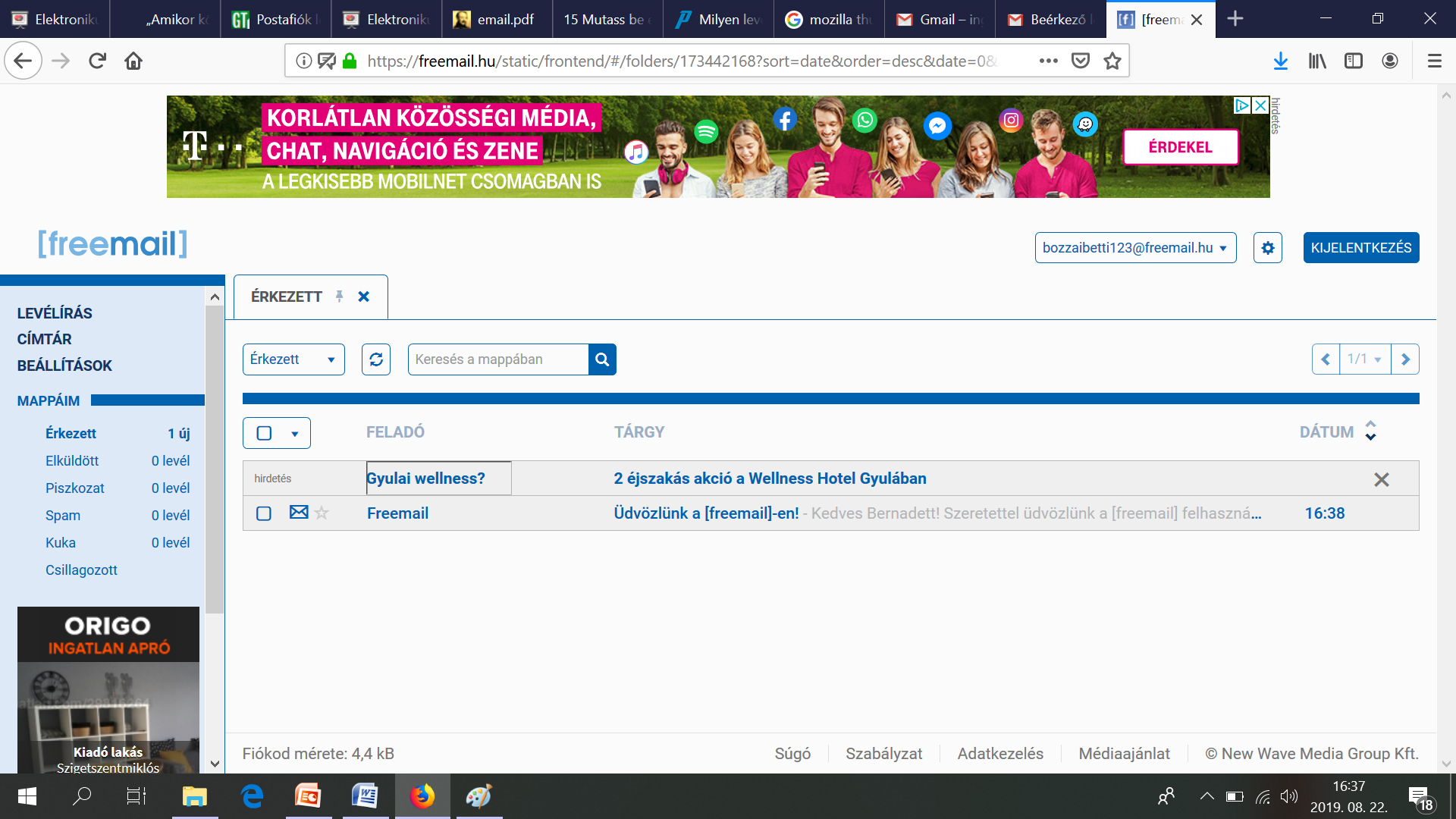 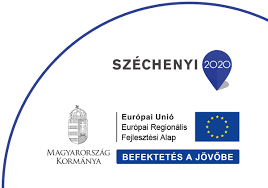 Levelezési listák
A levelezőlisták célja, hogy megkönnyítsék az információcserét egy nagy taglétszámú csoport számára. Segítségükkel a lista címére küldött e-mailünk a levelezőlista minden tagja számára elérhetővé válik.
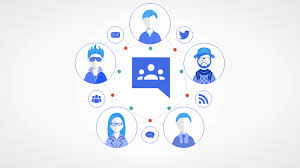 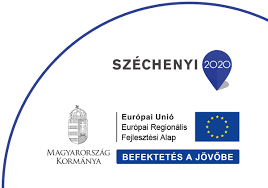 Levelezési listák jellemzői
közös e-mail cím
adatbázis, mely legalább a csoporttagok e-mail címeit tartalmazza
feliratkozási lehetőség
adminisztrációs felület
levél archívum
időzített üzenetküldési lehetőség
tagra vonatkozó szabályozási lehetőség
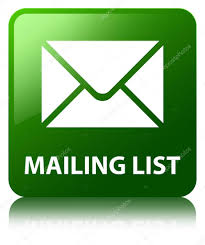 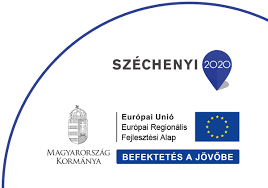 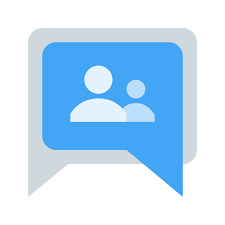 Közösségi oldalak
A közösségi oldalak összekötnek barátainkkal, munkatársainkkal,  ismerőseinkkel, vagy azokkal a rokonainkkal, akik messze élnek tőlünk. A közösségi portálokon bejelölhetjük ismerőseinket, láthatjuk azokat a dolgokat, amelyeket megosztanak a közösséggel (bejegyzéseket, képeket, játékokat, cikkeket, híreket, stb.), és reagálhatunk rájuk.
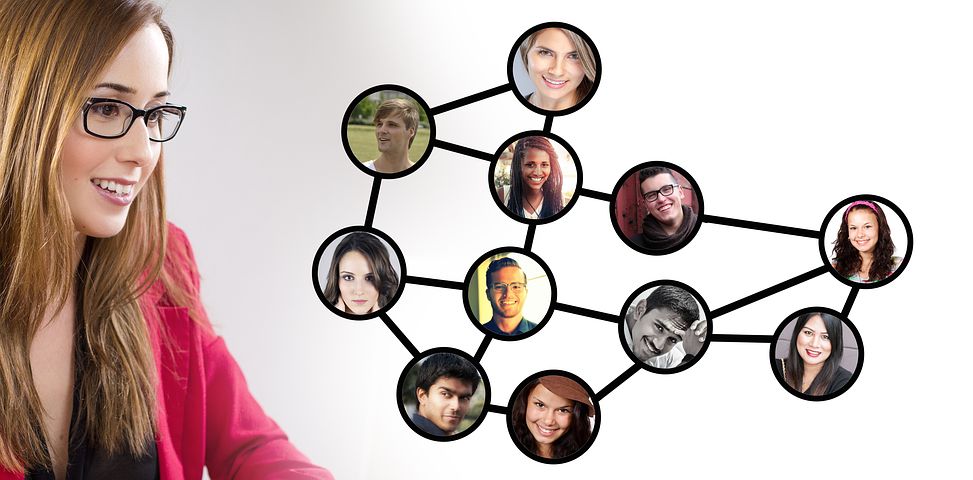 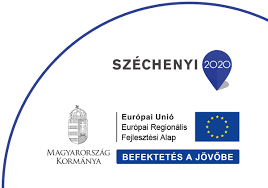 Közösségi oldalak
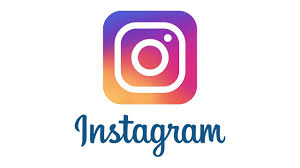 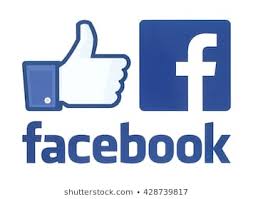 Facebook
Twitter
Instagram
MySpace
LinkedIn
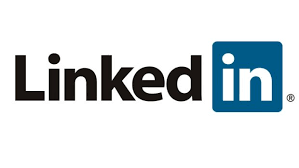 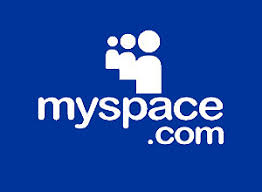 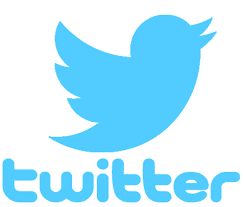 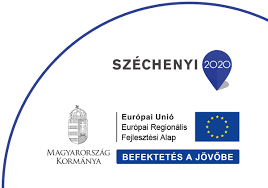 KÖSZÖNÖM A FIGYELMET!